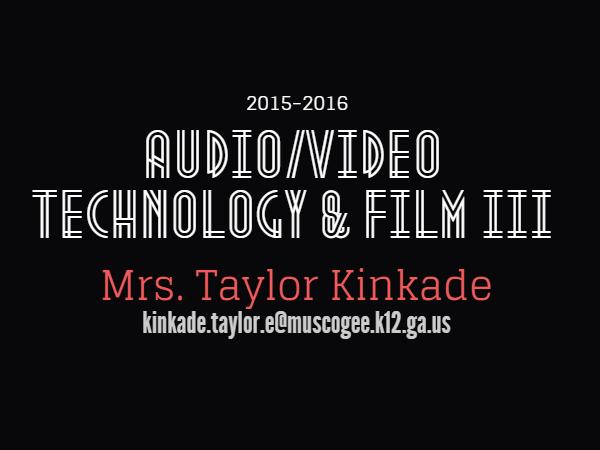 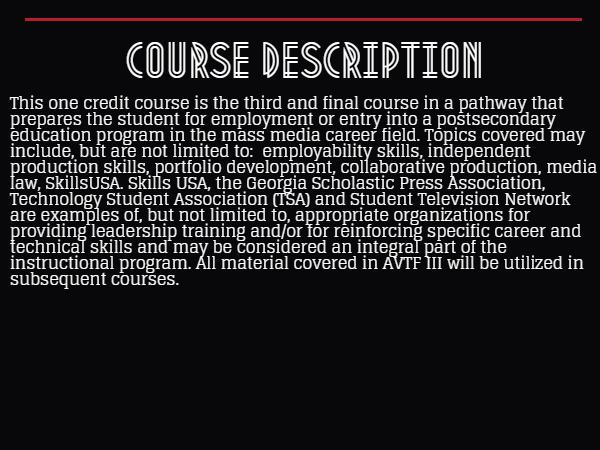 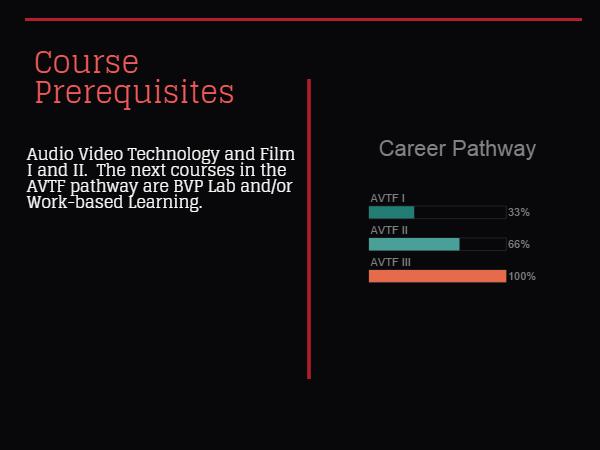 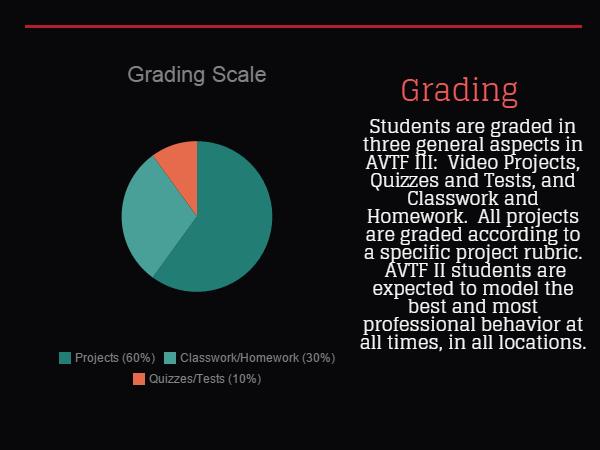 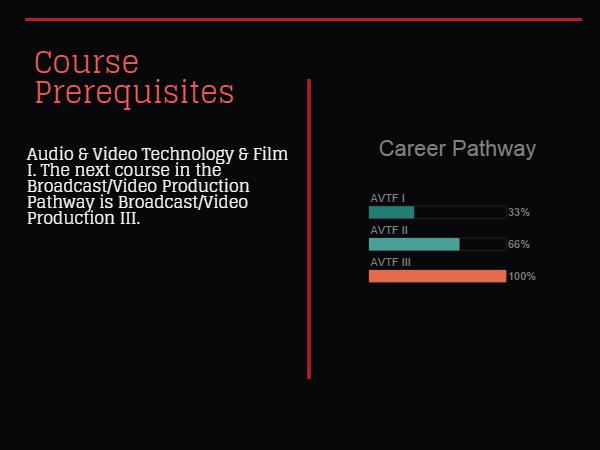 III
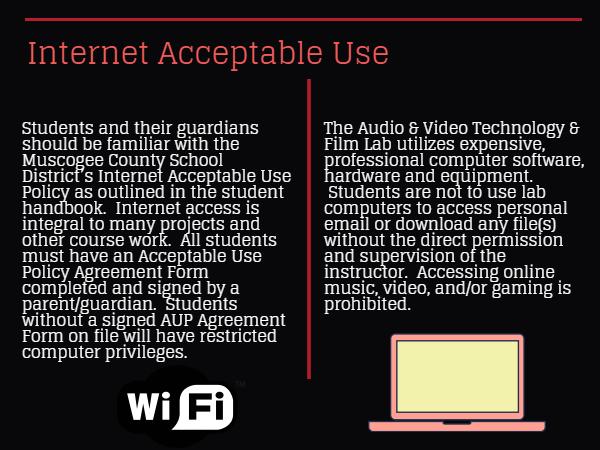 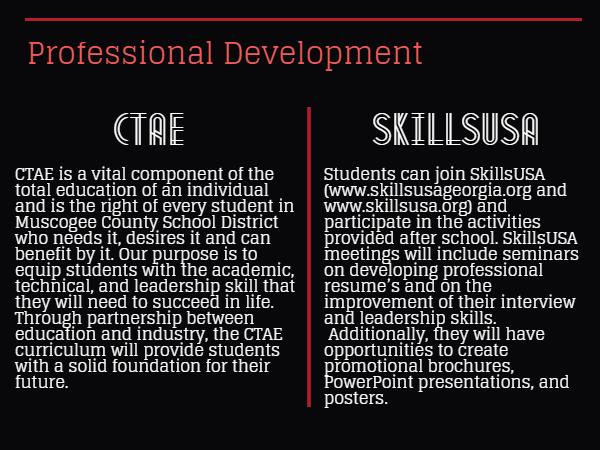 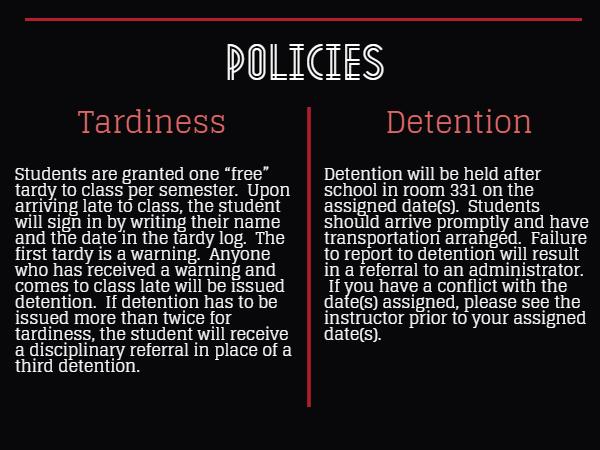 Students are granted two “free” tardies to class for the year.  Upon arriving late to class, the student will be marked tardy by the instructor and given a warning. Anyone who has received two warnings and comes to class late will be issued detention.  If a student has already served detention and is tardy again, the student will receive a disciplinary referral in place of a second detention.
two
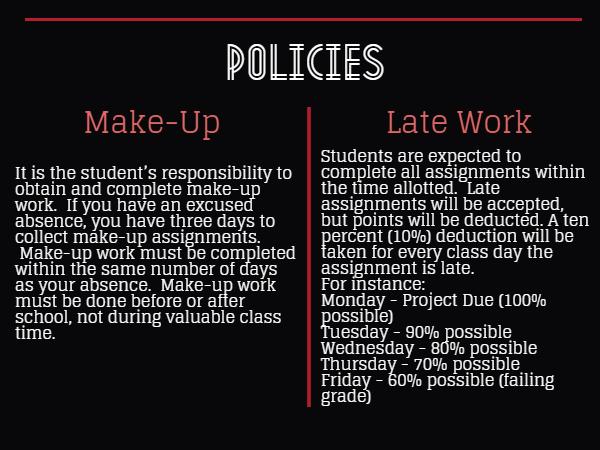 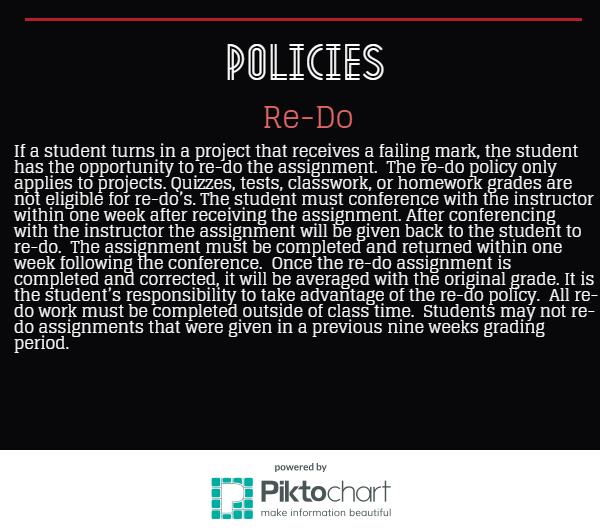 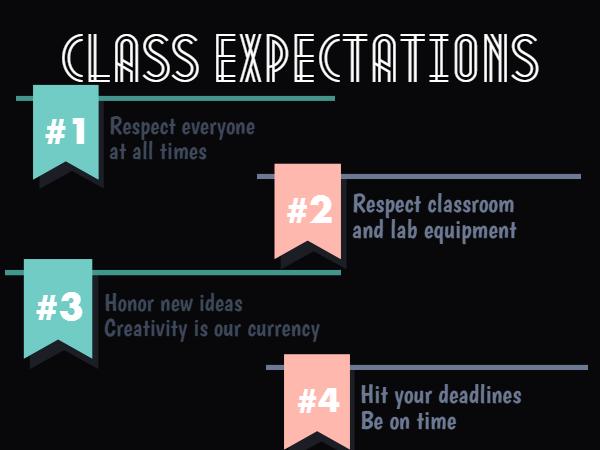 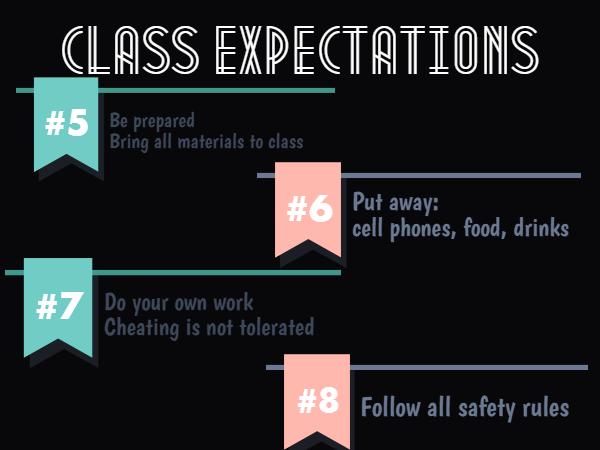